HUKUK, ETİK VE MESLEK ETİKLERİ
DOĞRU DEĞERLENDİRME
ÖN YARGILAR
-ON İKİ ÖFKELİ ADAM
MANTIK HATALARI
Bir hiç olmak üzücüdür beyler. İnsanlar hep aranmak ister, dinlenmek ister, hayatta bir kez de olsa önemli olmak isterler.
Olayı nereye çekerseniz çekin, önyargı gerçeği hep saklar.
Suçlu... Suçlu... Suçlu... Suçsuz...
#8: Bakın, bu çocuk hayatı boyunca itilip kakılmış. Kenar mahallede doğmuş, dokuz yaşındayken annesi ölmüş. Bir buçuk yıl ıslah evinde kalmış, bu arada babası da kalpazanlıktan hapisteymiş. Bu hayata pek iyi bir başlangıç sayılmaz. Tamam, o saldırgan, sinirli bir çocuk. Hep öyle olmak zorundaydı. Peki sebebini biliyor musunuz? Çünkü her gün bir başkası onu tekmeledi, her gün. 18 yıl sefalet içinde yaşadı. Sanırım ona birkaç kelime de olsa borçluyuz.#
10: Size şunu açıkça belirteyim ki ona hiçbir şey borçlu değilim. Adil bir şekilde yargılandı. Bu davanın kaça mal olduğunu biliyor musunuz? Şanslıymış ki mahkemesi yapıldı. Anlıyorsunuz, değil mi? Bakın, hepimiz yetişkin insanlarız. Gerçekleri dinledik, değil mi? Bu çocuğun ne olduğunu bile bile ona inanmamız gerektiğini söyleyemezsiniz. Bütün hayatımı onların arasında geçirdim. Onlara asla güvenemezsiniz. Hepsi doğuştan yalancıdır.#
10: Sarhoş olurlar. Hepsi de içki içerler. Bunu biliyorsunuz. Sonra da bam! Birisi yerde yatıyor. Onları suçlamıyorum. Bu onların doğal hâli. Ne demek istediğimi anlıyor musunuz? ŞİDDET!(#5 kalkar ve cam kenarına gider)
#10: İnsan hayatı onlara göre bizim düşündüğümüz kadar önemli değildir.(#11 kalkar ve diğer camın yanına gider)
#10: Nereye gidiyorsunuz? (Sesi daha çaresizce çıkmaya başlar) Durmadan ürüyorlar ve kavga ediyorlar, eğer biri öldürülürse, birisi öldürülse bile, hiç umursamazlar! Elbette içlerinden iyiler de çıkar. Bakın, bunu ilk savunacaklardan biri de benim.(#8 kalkar ve hemen yanındaki duvarın dibine gider)#
MESLEK ETİĞİ NEDİR
HUKUK VE ETİK
”, “a
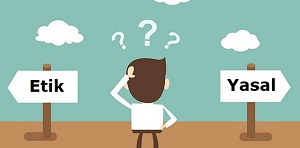 Hukuk Meslek Etiği Nedir?
Yargı Etiği Nedir?
Avukatlık Meslek Etiği Nedir?
HUKUK MESLEK ETİĞİ